«Нетрадиционные формы работы с родителями»
Творческое название проекта
"БУДЕМ БЛИЖЕ ДРУГ К ДРУГУ"













Муниципальное дошкольное образовательное учреждение 
общеразвивающего вида  детский сад «Рябинка»
 п. Семибратово 
воспитатель: Полякова Ольга Валентиновна
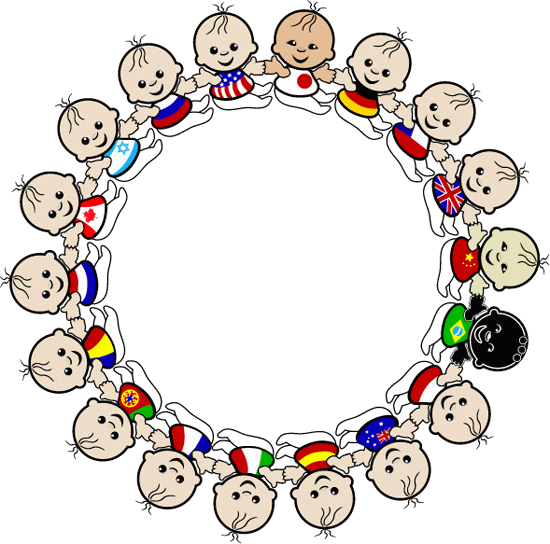 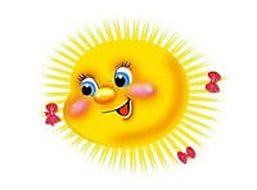 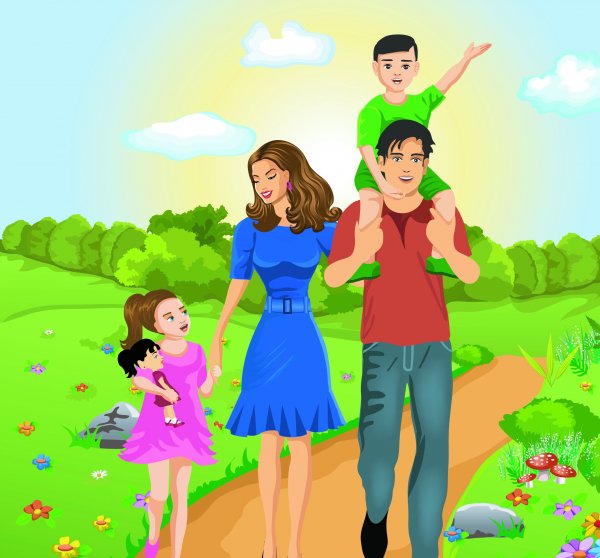 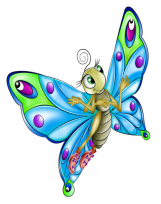 Актуальность
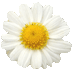 В настоящее время особой популярностью
как у педагогов, так и у родителей
пользуются нетрадиционные формы
общения с родителями. Они построены по
типу телевизионных и развлекательных
программ, игр и направлены на
установление неформальных контактов с
родителями, привлечение их внимания к
детскому саду.
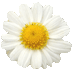 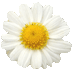 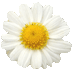 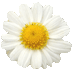 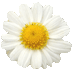 Проблема
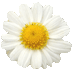 Взаимодействия детского сада с семьёй всегда была актуальной и трудной. Актуальной, потому что участие родителей в жизни своих детей помогает им увидеть многое, а трудной, потому что все родители разные, к ним, как и к детям нужен особый подход. Работая с родителями, мы помогаем им увидеть отличие мира детей от мира взрослых, преодолеть авторитарное отношение к ребёнку, относиться к нему, как равному себе, и понимать, что недопустимо сравнивать его с другими детьми; открывать сильные и слабые стороны ребёнка и учитывать их в решении задач воспитания; проявлять искреннюю заинтересованность в действиях ребёнка и быть готовым к эмоциональной поддержке.
 Семья для ребенка — это ещё и источник общественного опыта. Здесь он находит примеры для подражания, здесь происходит его социальное рождение. И если мы хотим вырастить нравственно здоровое поколение, то должны решать эту проблему «всем миром»: детский сад, семья, общественность.
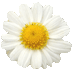 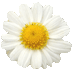 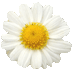 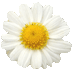 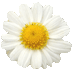 Цель проекта:
            Оптимизация отношений партнёрства и сотрудничества между педагогами, родителями и детьми через организацию и проведение занимательного и развивающего досуга с детьми в рамках ДОУ. Задачи проекта:
     Установление контакта с родителями для близкого знакомства с особенностями семейного воспитания и активизация их в жизни в ДОУ;
     Помочь родителям в большем узнавании эмоционально - потребностной сферы ребенка через совместную игровую, творческую и познавательную деятельность;
     Привлечь родителей  к участию в совместных мероприятиях.
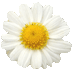 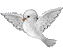 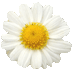 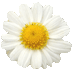 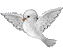 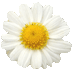 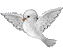 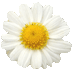 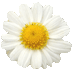 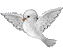 Мероприятия
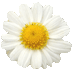 За  учебный год было проведено три мероприятия в этом направлении:
Музыкальное - валеологическое  развлечение совместно с родителями «Путешествие к ёлочке», где родители весело поиграли вместе с детьми. (Февраль)
Встреча с родителями «Давайте играть!», где родители с удовольствием перевоплотились в детей и  активно участвовали в играх. (Апрель)
Просмотр родителями образовательной деятельности детей «Семья -  это важно!», где родители приняли активное участие. (Май)
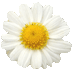 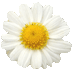 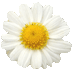 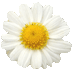 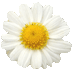 Встреча с родителями «Давайте играть!»
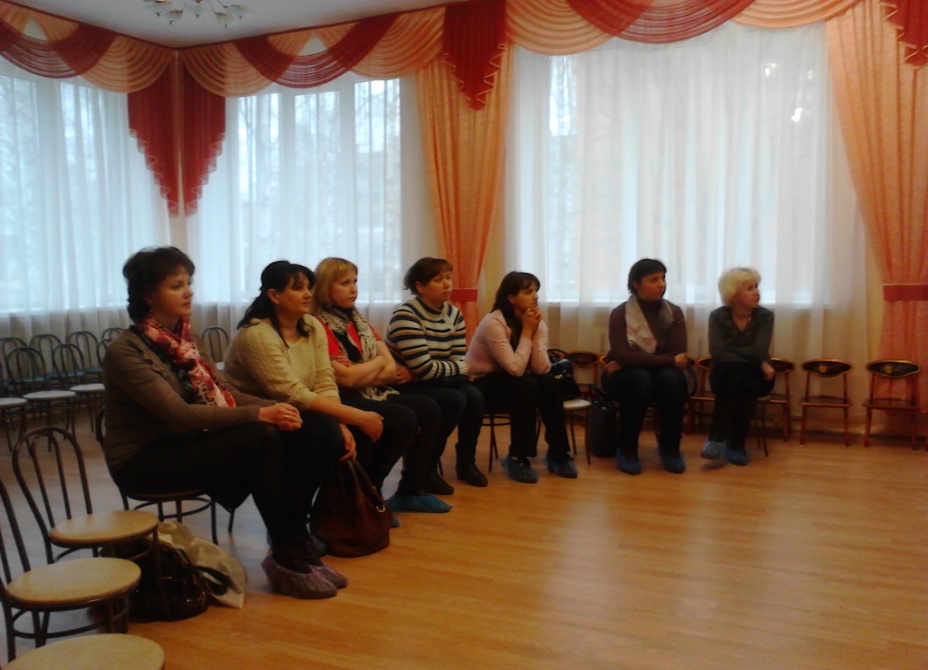 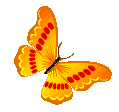 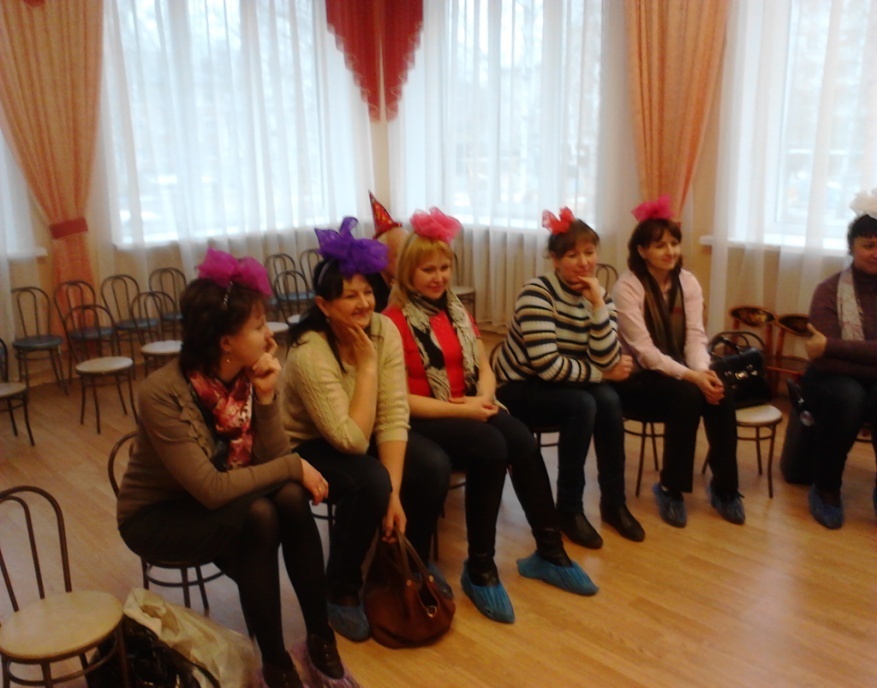 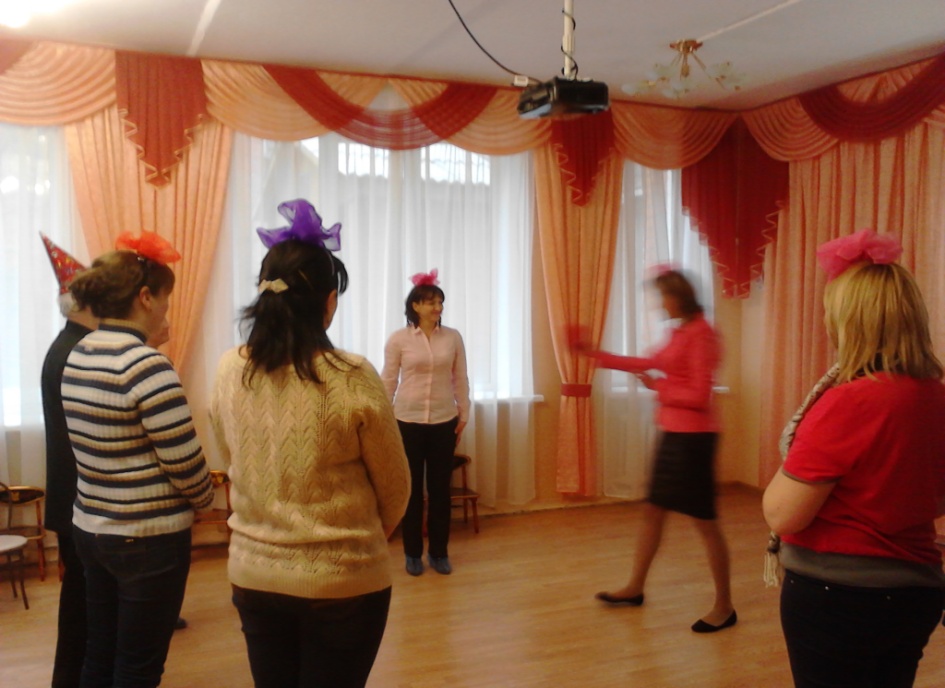 Встреча с родителями «Давайте играть!»
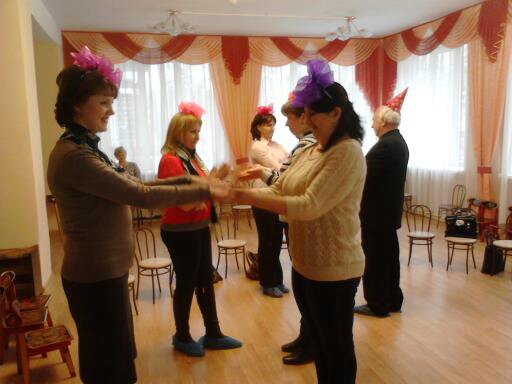 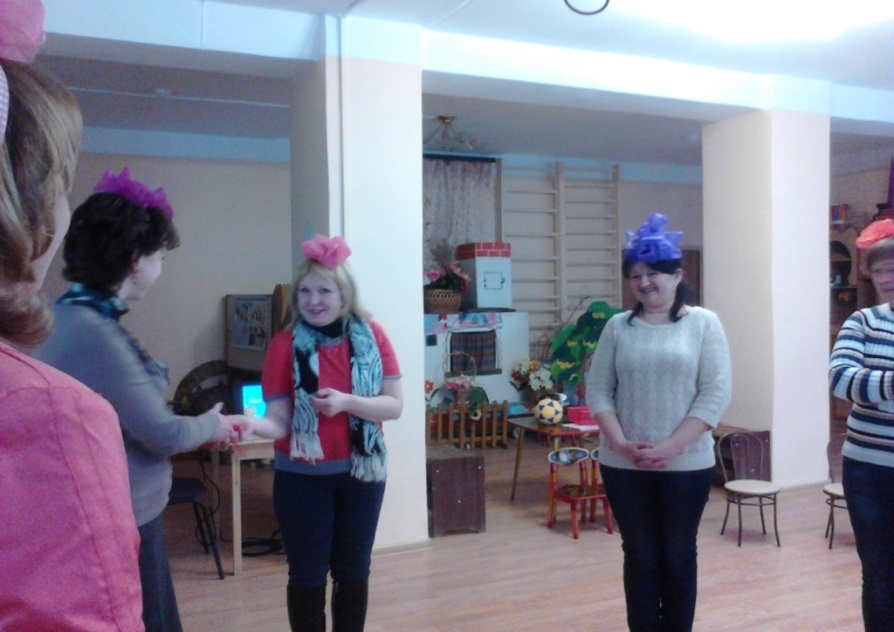 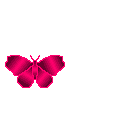 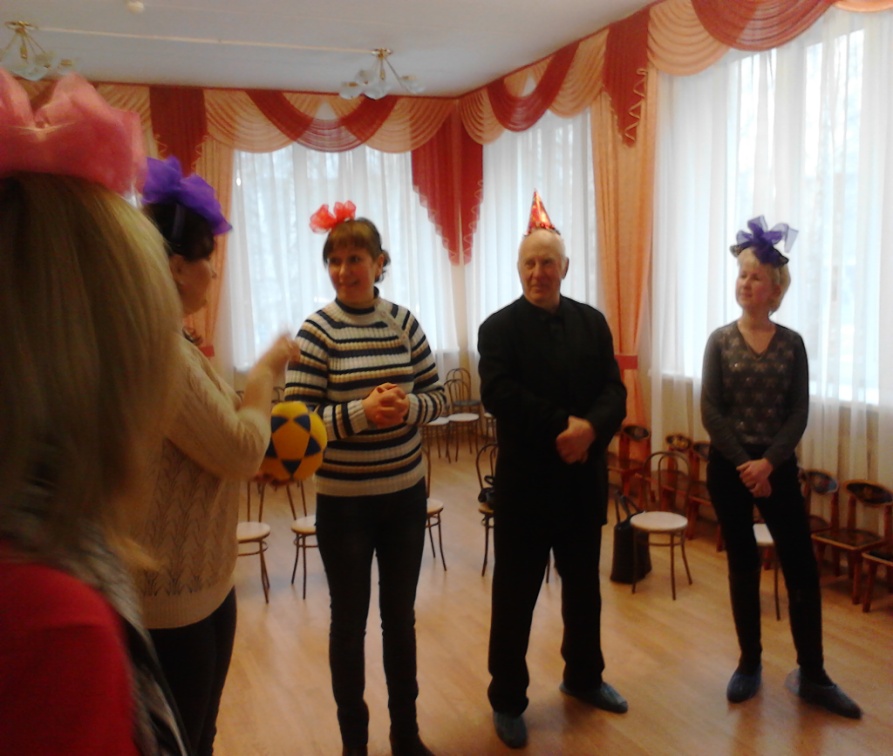 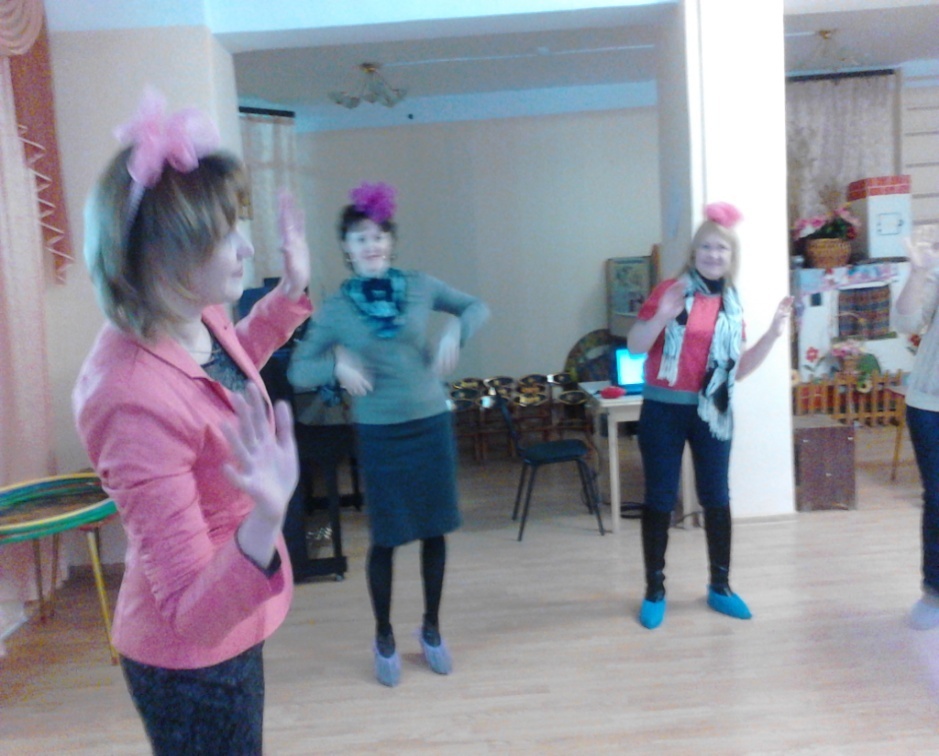 Встреча с родителями «Давайте играть!»
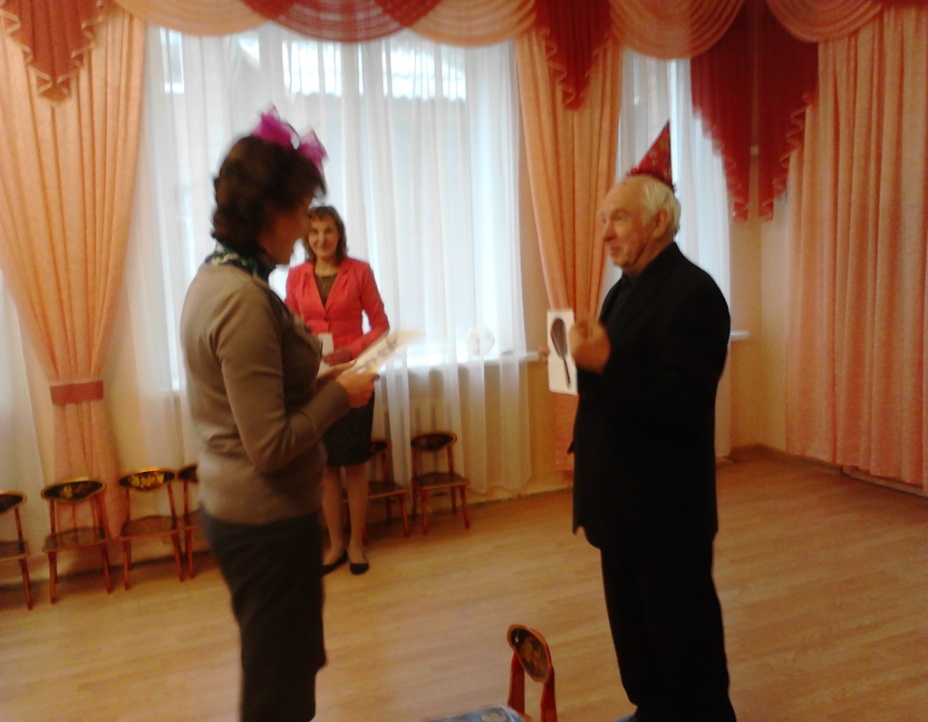 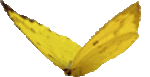 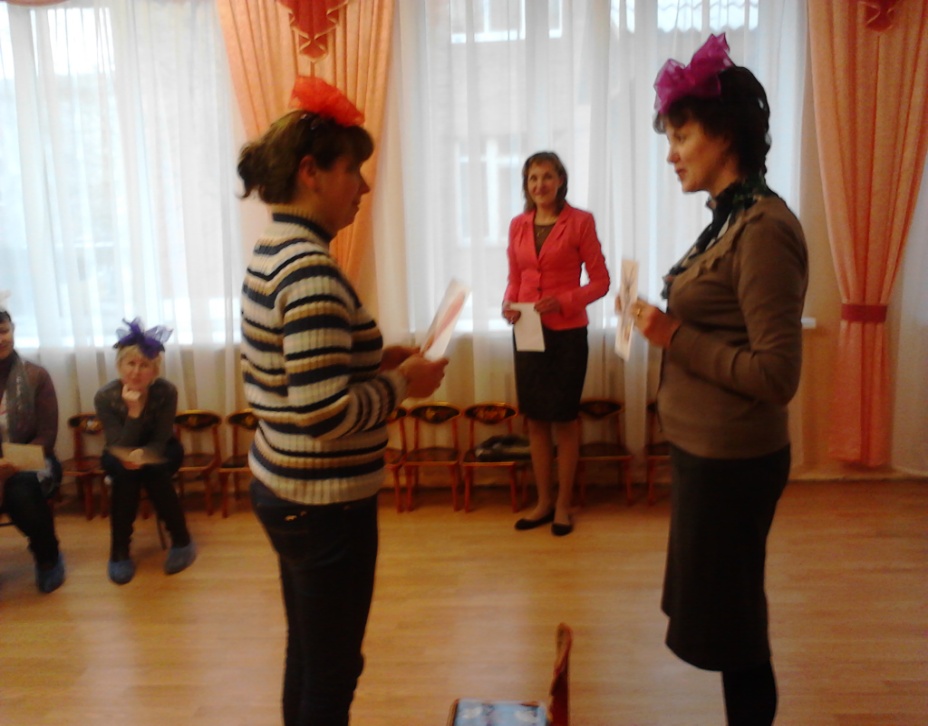 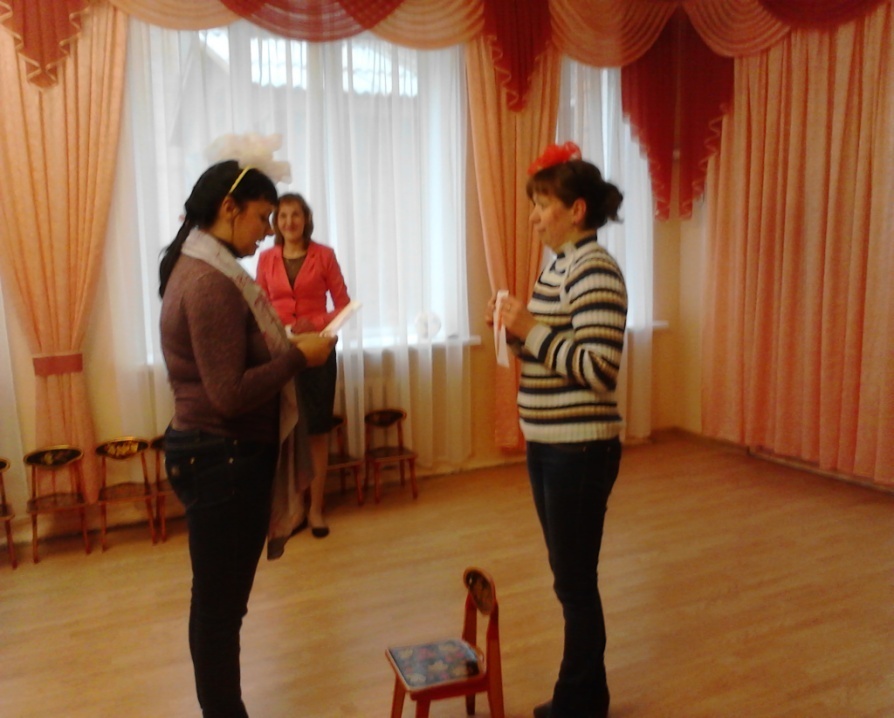 Встреча с родителями «Давайте играть!»
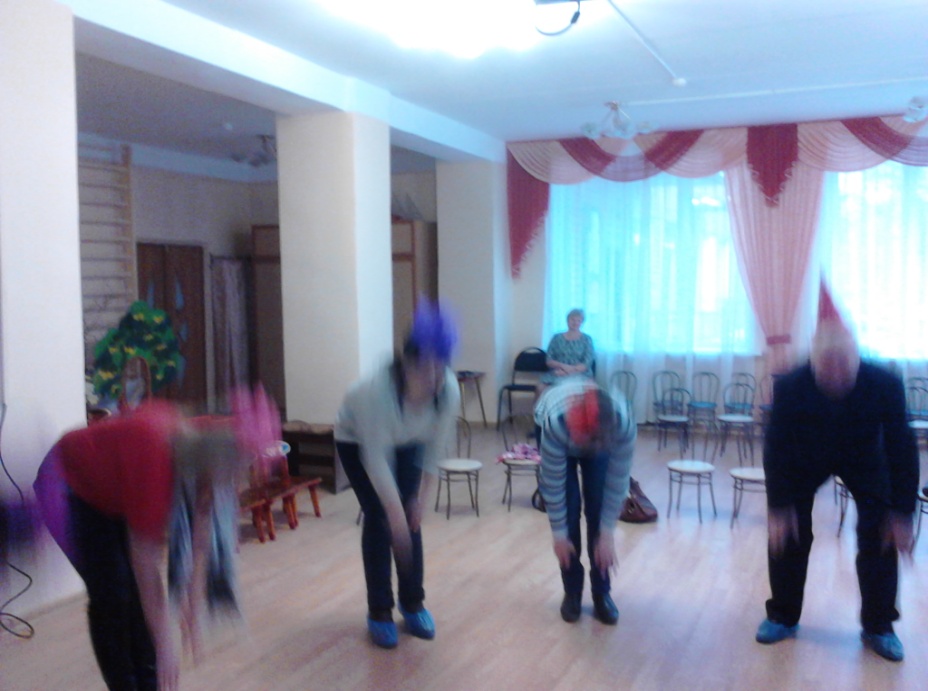 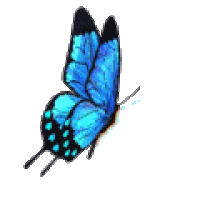 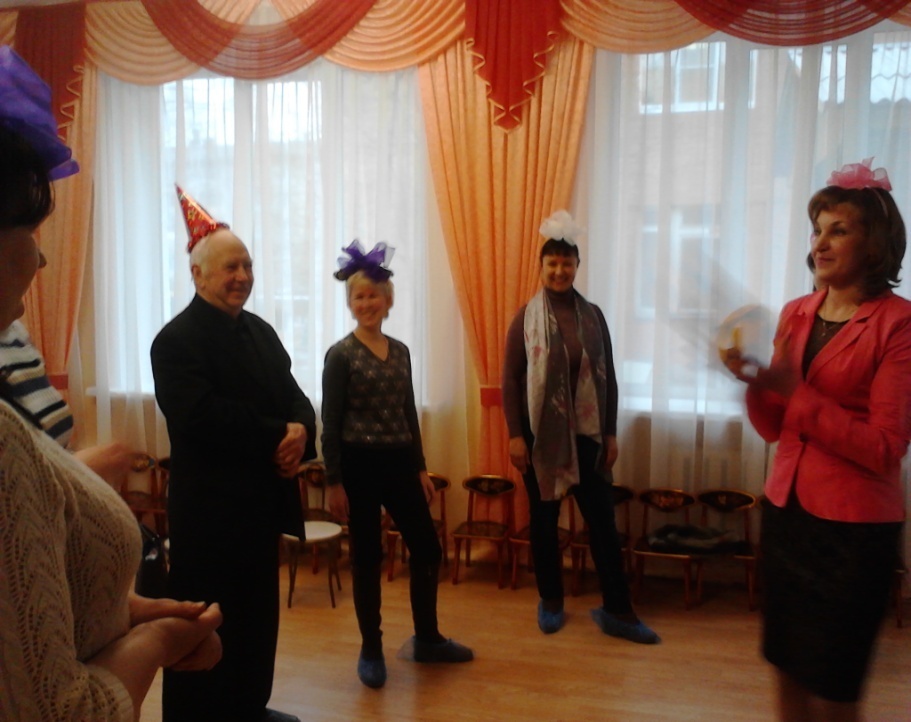 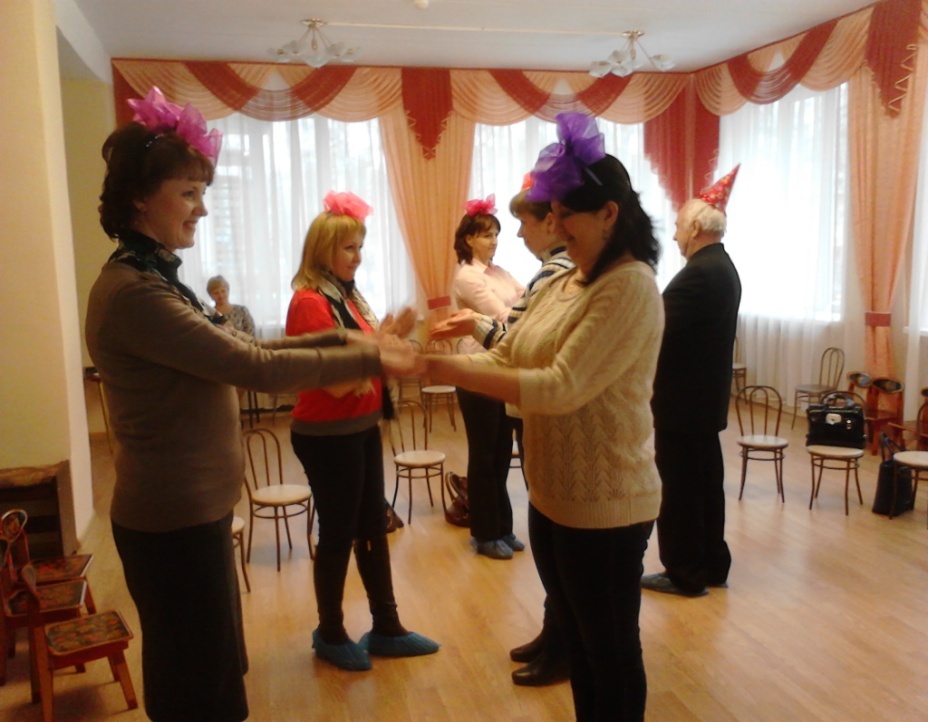 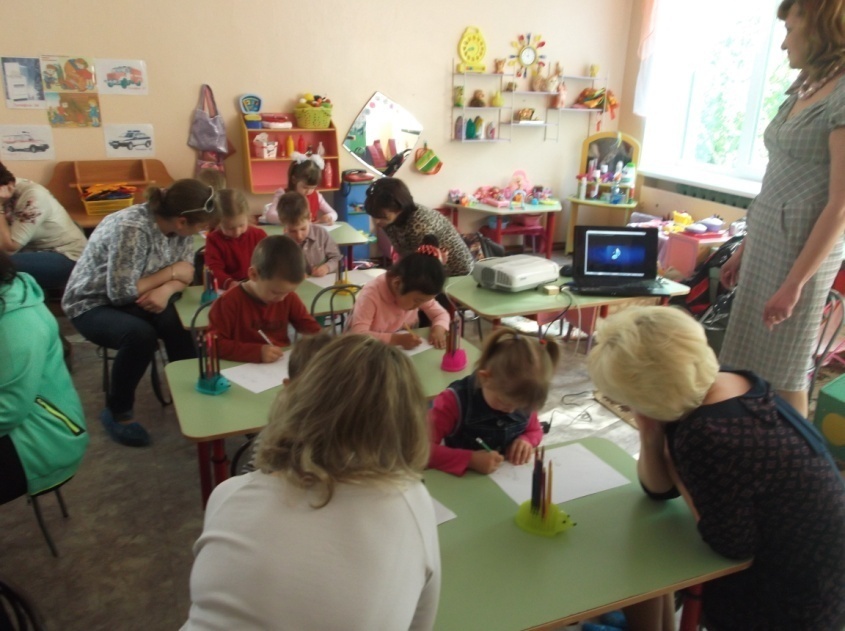 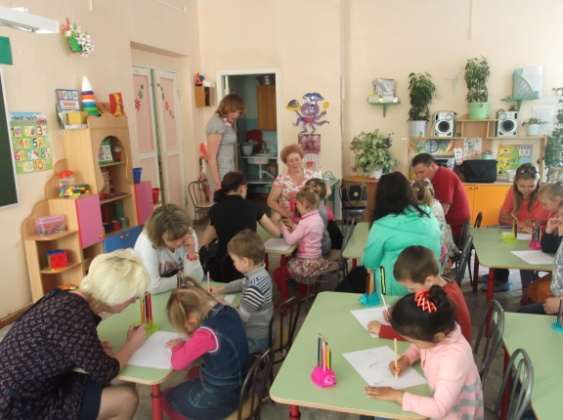 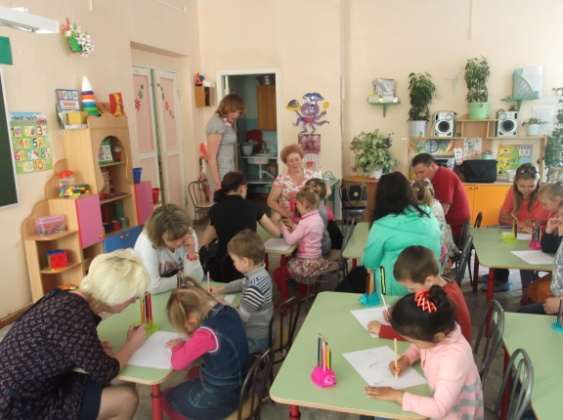 Непосредственная образовательная деятельность совместно с родителями «Семья – это важно!»
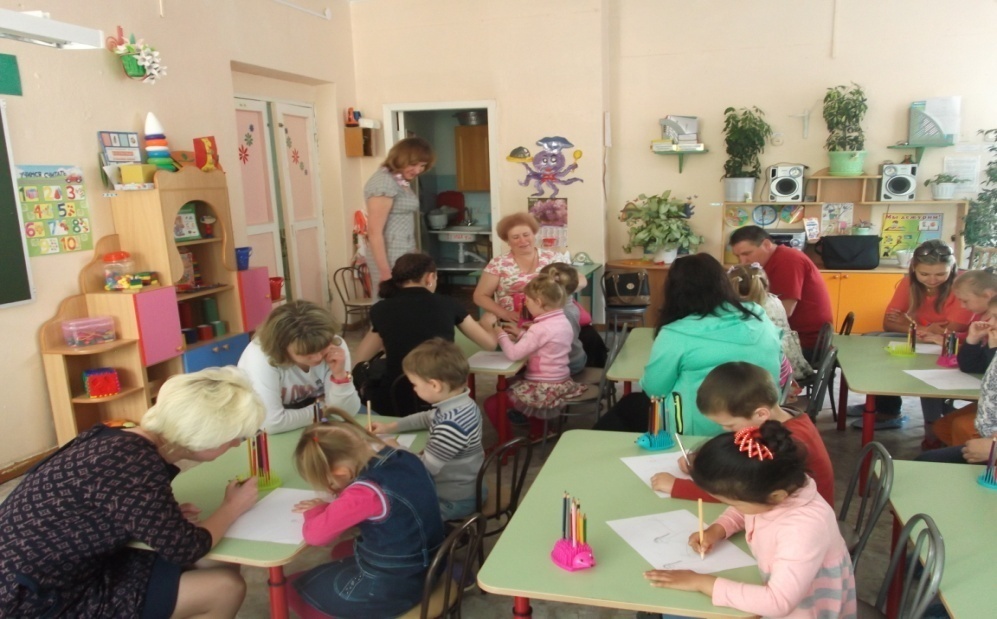 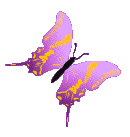 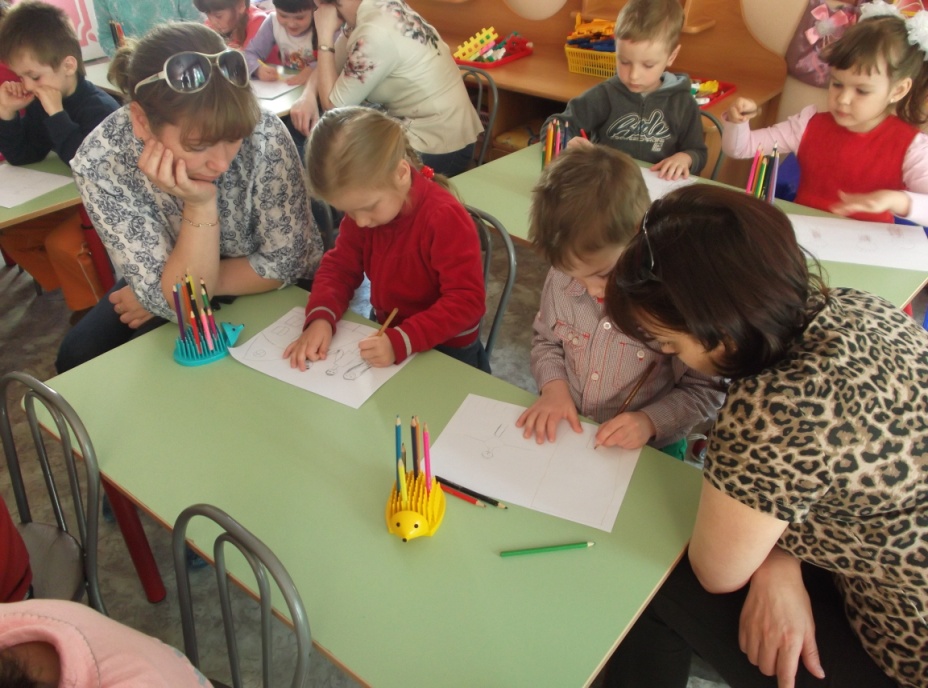 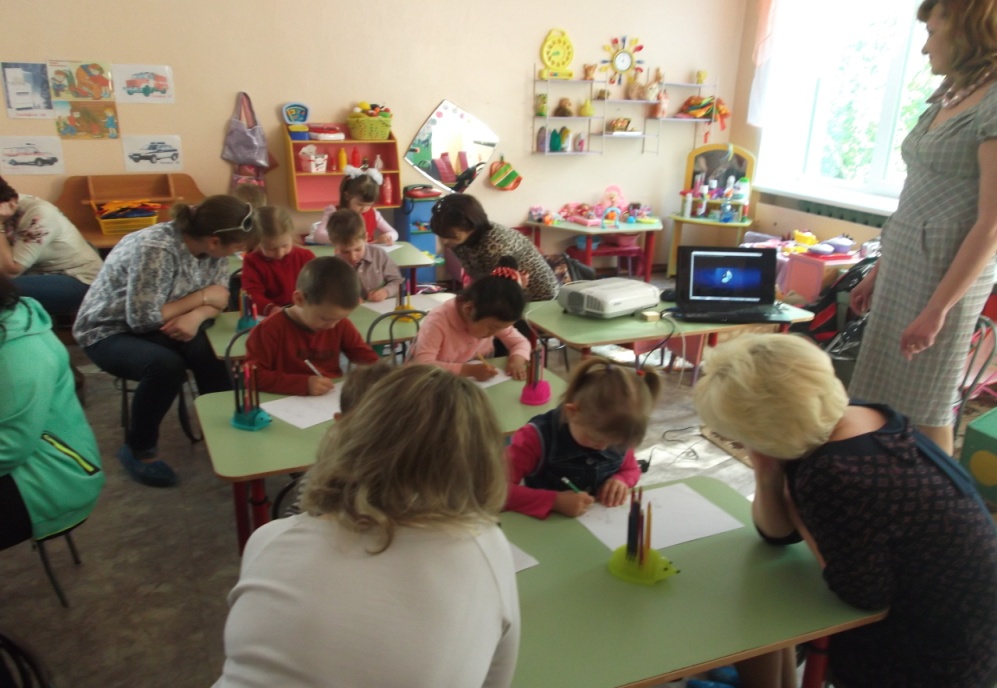 Библиографический список:
Микляева Н.В.  Сотрудничество детей и взрослых:   методический комплекс для     детского сада: - М. ТЦ Сфера, 2013,  2014
 Ветохина А. Я., Крылова Л. Ю. и др.  Родительские собрания в условиях перехода к ФГОС.: - Волгоград. Учитель , 2014. 
 Нечаев М. П.,Романова Г.А Интерактивные технологии в реализации ФГОС дошкольного образования.:  Перспектива, 2014.
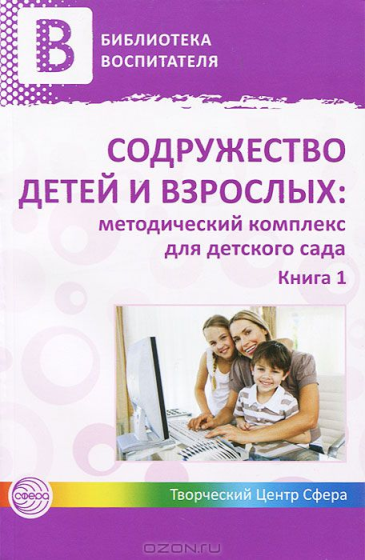 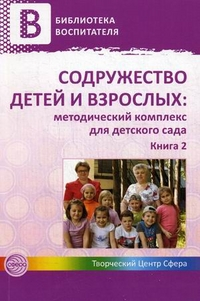 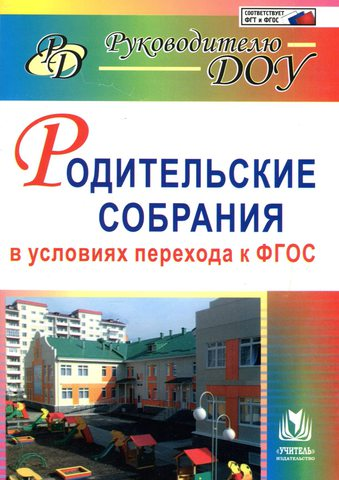 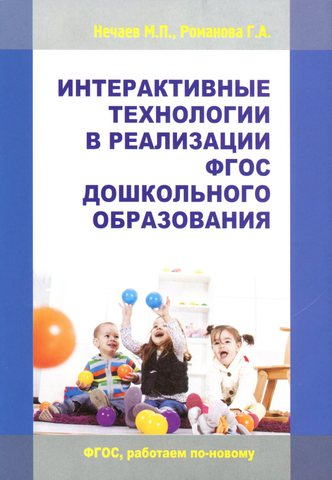 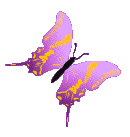 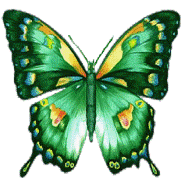 Спасибо за внимание!
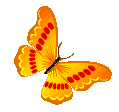 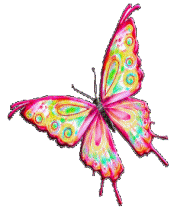